Principles of Blockchains
Course: 598PV, Spring 2020. 

Instructor: Pramod Viswanath

University of Illinois at Urbana-Champaign
What are Blockchains?
Blockchains are decentralized digital trust platforms
[Speaker Notes: Start demo: 

launch network, how many AWS EC2 nodes 
Show dashboard
 Discuss plots: throughput, latency, forking performance]
Evolution of TrustHuman success is based on flexible cooperation in large numbers. This requires trust
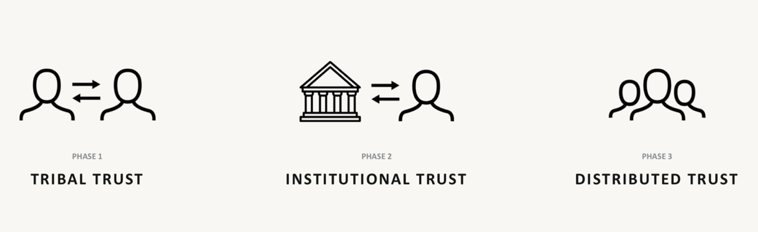 [Speaker Notes: Start demo: 

launch network, how many AWS EC2 nodes 
Show dashboard
 Discuss plots: throughput, latency, forking performance]
Platform Economy
2008
2018
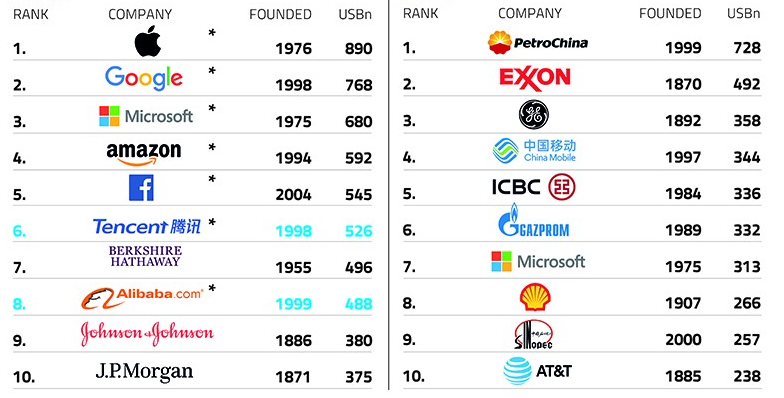 [Speaker Notes: Start demo: 

launch network, how many AWS EC2 nodes 
Show dashboard
 Discuss plots: throughput, latency, forking performance]
Bitcoin is the original blockchain
[Speaker Notes: Start demo: 

launch network, how many AWS EC2 nodes 
Show dashboard
 Discuss plots: throughput, latency, forking performance]
Bitcoin
Cryptocurrency
	medium of exchange and store of value


Born during the 2008 Financial Crisis


Anonymous inventor
	pseudonym: Satoshi Nakamoto
[Speaker Notes: Start demo: 

launch network, how many AWS EC2 nodes 
Show dashboard
 Discuss plots: throughput, latency, forking performance]
Bitcoin is THE bubble of all time
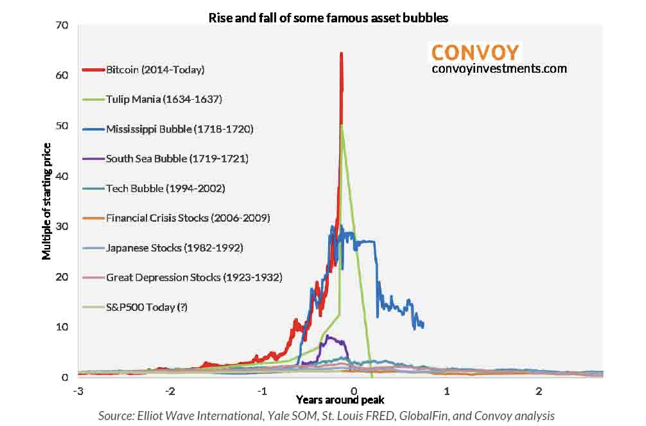 [Speaker Notes: Start demo: 

launch network, how many AWS EC2 nodes 
Show dashboard
 Discuss plots: throughput, latency, forking performance]
Bitcoin performance
1. Security 			– 50% adversary
2. Transaction throughput 	– 7 tx/s
3. Confirmation Latency 	– hours
4. Energy consumption	– medium size country
5. Compute			– specialized mining hardware
6. Storage 			– everyone stores everything
7. Communication 		– everyone tx/rx everything
The Promise
The Promise Big Gap
1M Trades / Sec
Exchanges
100K Tx / Sec
IoT
10K Tx / Sec
10K Tweet / Sec
Social Networks
Payments
1000 Tx / Sec
Gaming 
assets
Prediction Market
Dfinity:  1000 Tx / Sec
1000 Tx / Sec
Algorand:  1000 Tx / Sec
Ethereum:  20 Tx / Sec
Core Blockchain Infrastructure
Throughput
[Speaker Notes: Many platforms 

A platform for all platforms: gap - big cross mark

Highlights gap.]
Scaling Bitcoin
Throughput
 
Latency

Energy

Compute

Storage

Communication
[Speaker Notes: Start demo: 

launch network, how many AWS EC2 nodes 
Show dashboard
 Discuss plots: throughput, latency, forking performance]
This Course
Bitcoin



Scaling Bitcoin
Full Stack Design



Implementation Heavy
[Speaker Notes: Start demo: 

launch network, how many AWS EC2 nodes 
Show dashboard
 Discuss plots: throughput, latency, forking performance]
Bitcoin
5 Weeks



Full stack design of Bitcoin
	 description and analysis. 



Bitcoin client implementation project
	to be completed by week 8.
[Speaker Notes: Start demo: 

launch network, how many AWS EC2 nodes 
Show dashboard
 Discuss plots: throughput, latency, forking performance]
Bitcoin: Outline
Lecture 2: Basics of cryptography Part 1.  Hash functions. Digital signatures. 



Lecture 3: Basics of cryptography Part 2. Merkle trees. Public key cryptography.
[Speaker Notes: Start demo: 

launch network, how many AWS EC2 nodes 
Show dashboard
 Discuss plots: throughput, latency, forking performance]
Bitcoin: Outline
Lecture 4: Peer to peer networks, gossip algorithms. 



Lecture 5: Nakamoto consensus (longest chain rule). Ledger formation.
[Speaker Notes: Start demo: 

launch network, how many AWS EC2 nodes 
Show dashboard
 Discuss plots: throughput, latency, forking performance]
Bitcoin: Outline
Lecture 6: UTXO state representation. Proof of Work. Mining process. Incentives. 



Lecture 7: Scipting language in Bitcoin. SPV light clients.
[Speaker Notes: Start demo: 

launch network, how many AWS EC2 nodes 
Show dashboard
 Discuss plots: throughput, latency, forking performance]
Bitcoin: Outline
Lecture 8: Security of Nakamoto consensus


Lecture 9:  Incentive compatibility of Bitcoin. Selfish mining. 


Lecture 10: Improving Bitcoin performance. Payment channels (lightning network).
[Speaker Notes: Start demo: 

launch network, how many AWS EC2 nodes 
Show dashboard
 Discuss plots: throughput, latency, forking performance]
Scaling Bitcoin: Outline
Throughput and latency: new consensus algorithms that can potentially work at physical limits

Storage and Compute: Sharding

Communication: ensuring data communication, coded block representations. 

Energy:  replace proof of work by proof of stake. Design of incentive mechanism designs for proof of stake.
Activities: 
Read research papers

Security analysis 

Implement promising ideas in final project
[Speaker Notes: Start demo: 

launch network, how many AWS EC2 nodes 
Show dashboard
 Discuss plots: throughput, latency, forking performance]
Logistics: grading
Assignments:  30%


Midterm Project (Bitcoin client): 30%
	team of 2


Final Project (Scaling Bitcoin): 40% 
	team of 2
[Speaker Notes: Start demo: 

launch network, how many AWS EC2 nodes 
Show dashboard
 Discuss plots: throughput, latency, forking performance]
Logistics: course content
Website for the course: https://courses.grainger.illinois.edu/ece598pv/sp2020/


Assignments and Projects on Gitlab: 
https://gitlab.engr.illinois.edu/ece598pv/ece598pv-sp2020


Communication: Instruction from staff via email
		  Students can post on Piazza and gitlab
[Speaker Notes: Start demo: 

launch network, how many AWS EC2 nodes 
Show dashboard
 Discuss plots: throughput, latency, forking performance]
Logistics: programming language
Rust
What is Rust?
Rust is a compiled language just like C/C++. Rust code is compiled to executable binary.
Rust program is highly reliable. Rust’s type system and ownership model guarantee memory-safety and thread-safety. 
Programmers eliminate many classes of bugs at compile-time, where the compiler message is highly useful to eliminate bugs and make the program more reliable.
www.rust-lang.org
Miner
User Interface
NOT ALLOWED
Add new transactions
Get transactions
Rust compiler doesn’t allow more than one owner (Miner & UI) of an object (Memory Pool).
Miner
User Interface
Add new transactions
Get transactions
Pass compiling
and safe
If an object is wrapped by a thread-safe lock, Rust compiler allows more than one owner (Miner & UI).
Besides its reliability, Rust also provides good ...
efficiency as C/C++,
network support as Go and Python,
functional-style programming as Scala,
community support as many other popular lanuages.
Why is Rust chosen for blockchains?
High reliability makes blockchains reliable and secure.
Good efficiency makes blockchains scalable.
Network support makes communication easy-to-code.
Influential projects are using Rust:
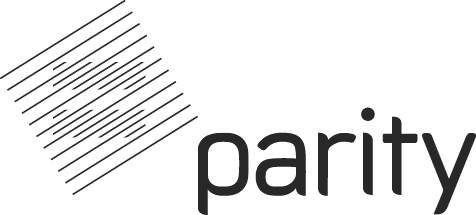 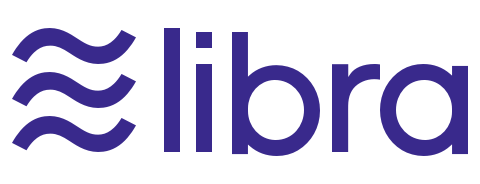